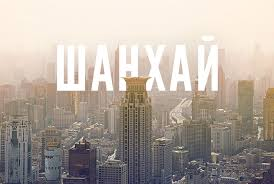 ЧЕМПИОНАТЫ WORLDSKILLS
X Национальный чемпионат «Молодые профессионалы» (WorldSkills Russia)
22 – 27 СЕНТЯБРЯ

EuroSkills 2022
г. САНКТ-ПЕТЕРБУРГ
14 - 18  СЕНТЯБРЯ
VIII Национальный чемпионат «Молодые профессионалы» (WorldSkills Russia)
г. НОВОКУЗНЕЦК
17 – 21 ИЮНЯ
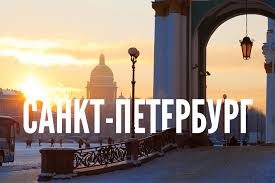 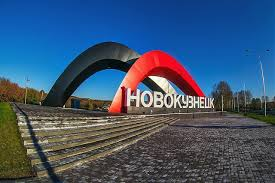 WorldSkillsCompetition 2021
г. ШАНХАЙ, КНР
2021 г.
2020 г.
IX Национальный чемпионат «Молодые профессионалы» (WorldSkills Russia)
г. ВЕЛИКИЙ НОВГОРОД
2022 г.
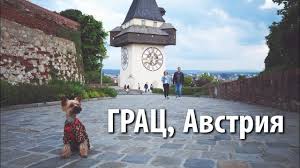 EuroSkills 2020
г. ГРАЦ, АВСТРИЯ
16 – 20 СЕНТЯБРЯ
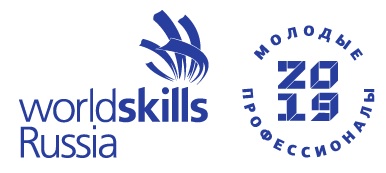 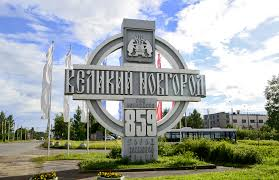 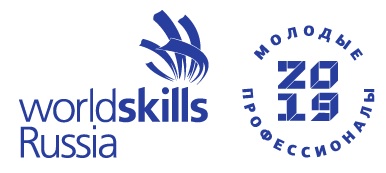 85 СУБЪЕКТОВ РФ В ДВИЖЕНИИ «МОЛОДЫЕ ПРОФЕССИОНАЛЫ» (WORLDSKILLS RUSSIA)
КАЗАНЬ:       20 – 25 мая 2019 г.        VII Национальный чемпионат «Молодые профессионалы» (WorldSkills Russia)
                       22 – 27 августа 2019 г.  45-го мировой чемпионат по профессиональному мастерству по стандартам «Ворлдскиллс» 
                                                               2019 года в г. Казани
КЕМЕРОВСКАЯ ОБЛАСТЬ: 2020 г. VIII Национальный чемпионат «Молодые профессионалы» (WorldSkills Russia)
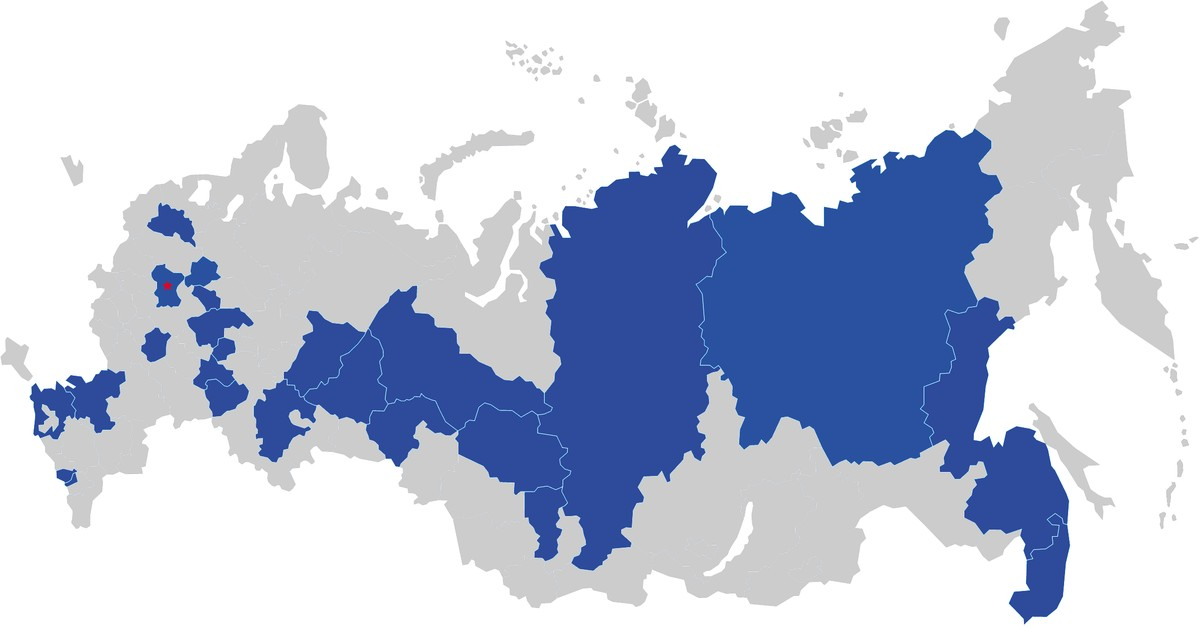 ВЕЛИКИЙ НОВГОРОД: 2021 г. IX Национальный чемпионат «Молодые профессионалы» (WorldSkills Russia)
САНКТ-ПЕТЕРБУРГ: 2022 г. X Национальный чемпионат «Молодые профессионалы» (WorldSkills Russia)
                                    14 -18 сентября 2022 г. Чемпионат Европы по профессиональному мастерству EuroSkills